The Sea – Beauty Beneath the Surface
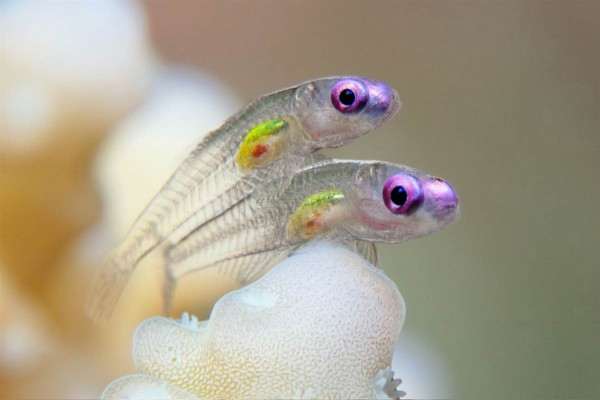 I swam beneath a blue-green sea 
      and watched the creatures swimming by,
They each were busy in their way,
      and did not seem at all surprised
To see me standing there alone,
So quietly among the rest,
And I who watched this wondrous land, 
      felt beauty's gift and greatly blessed.
 
- Julie Redstone
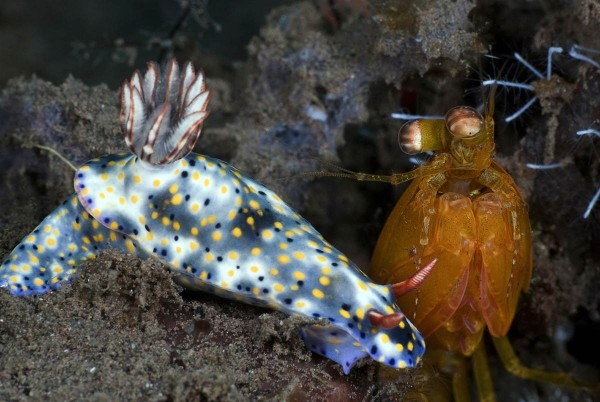 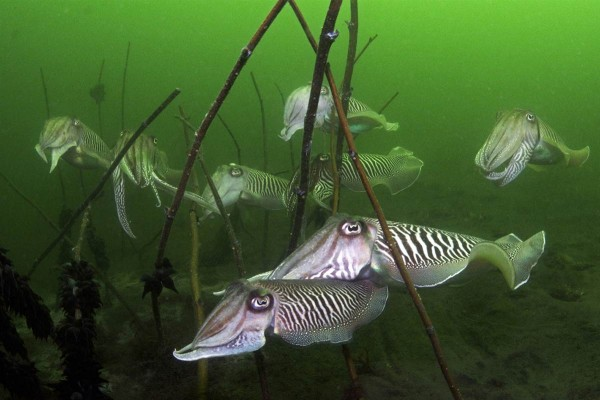 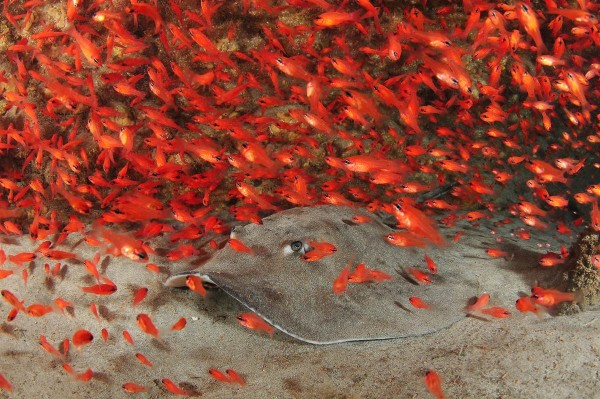 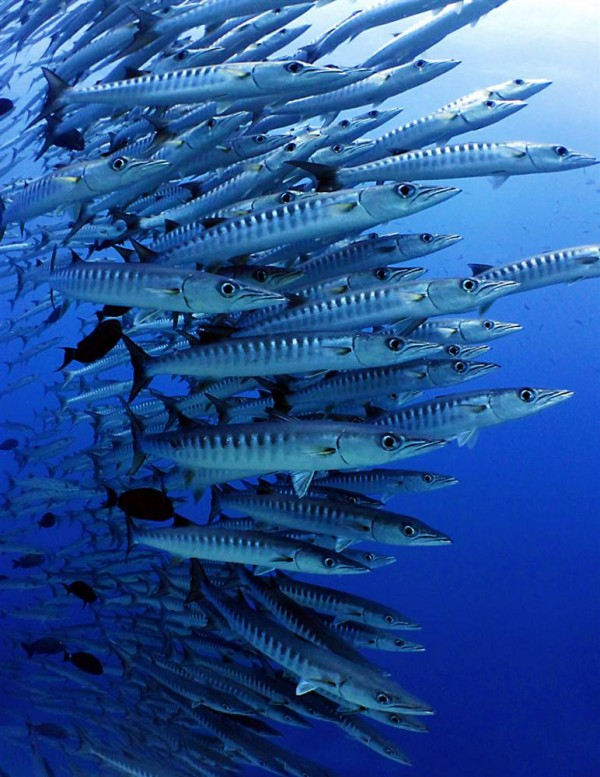 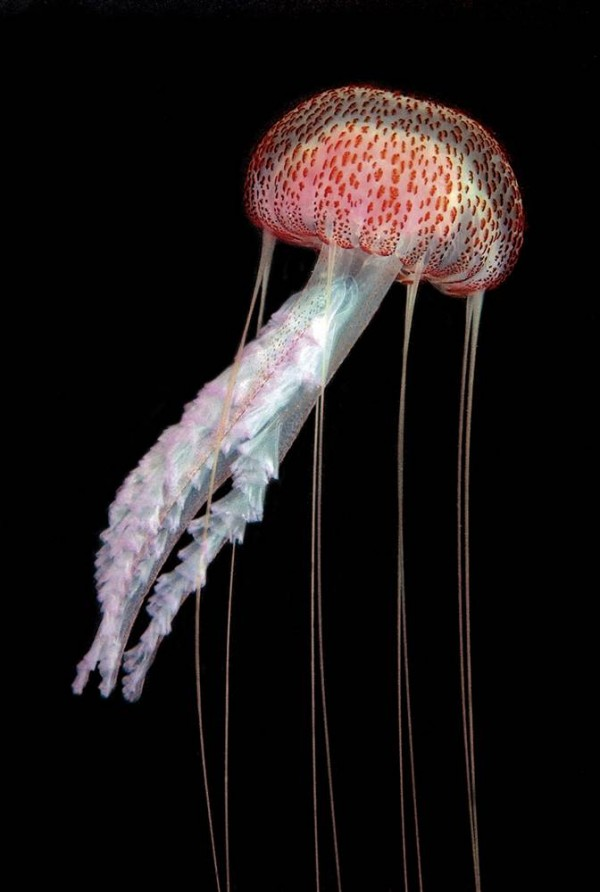 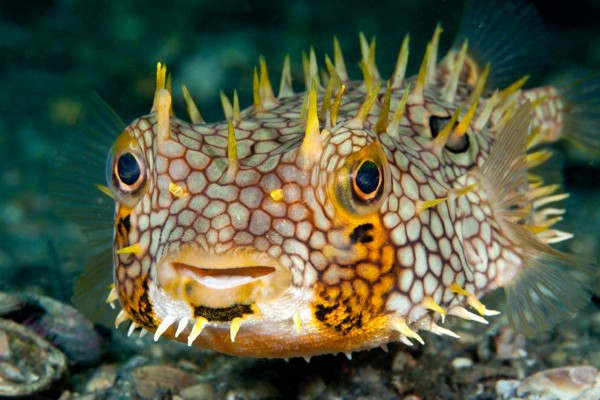 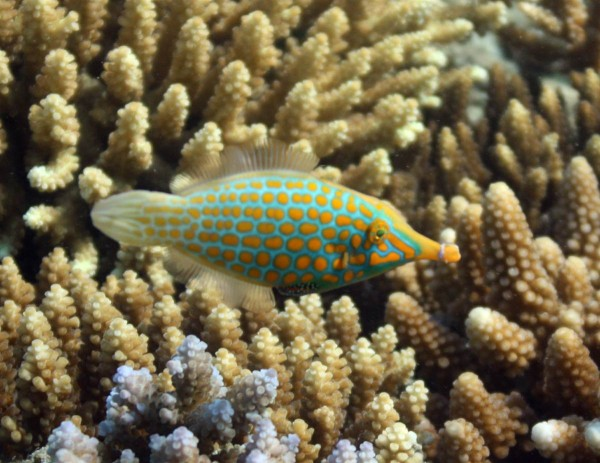 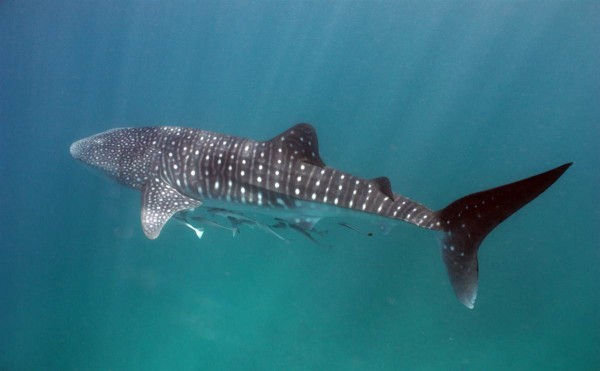 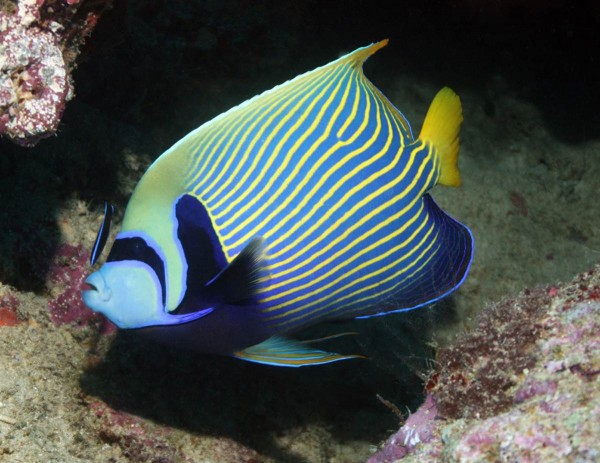 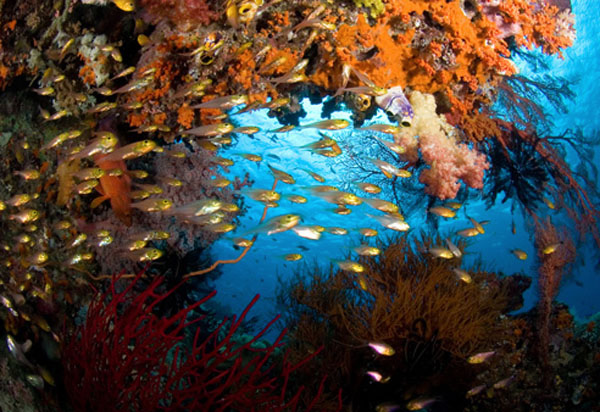 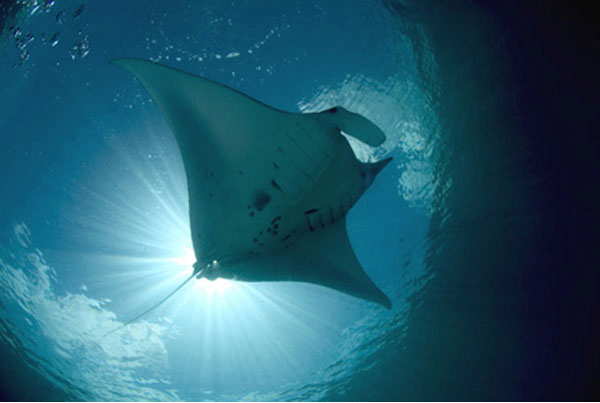 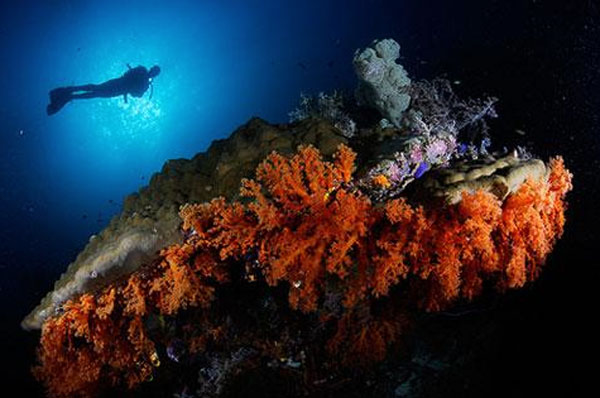 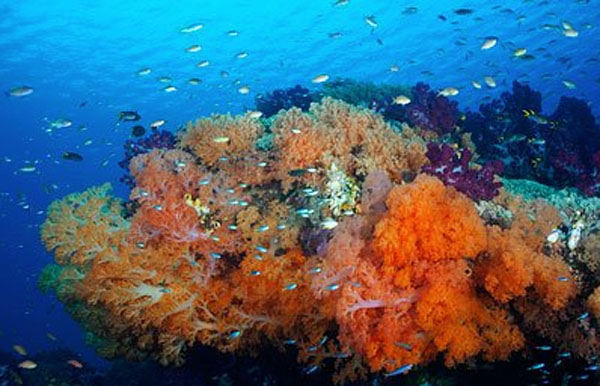 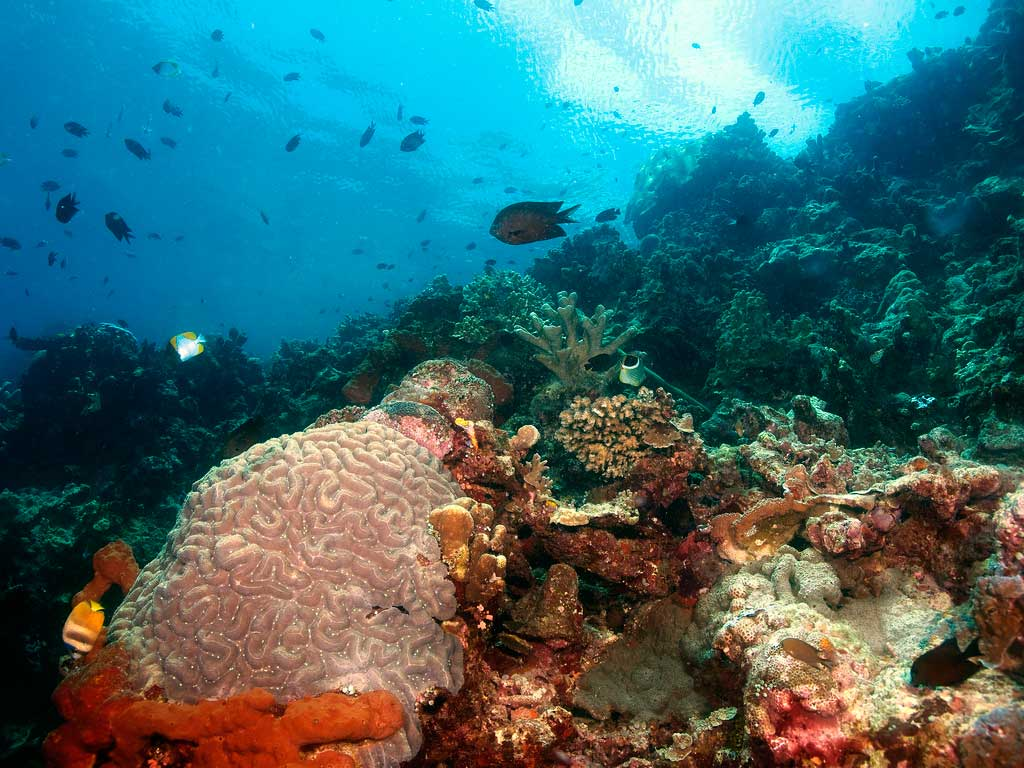 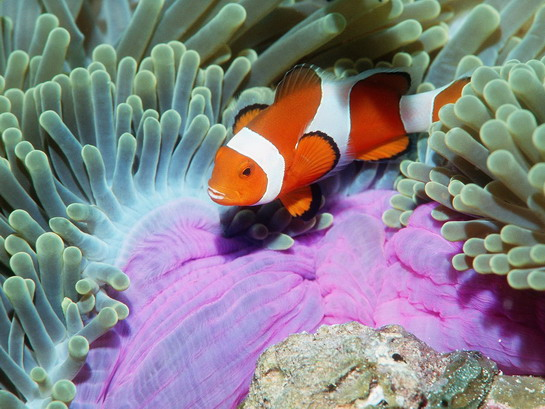 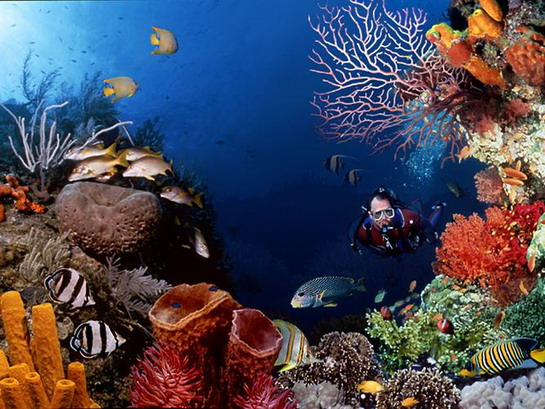 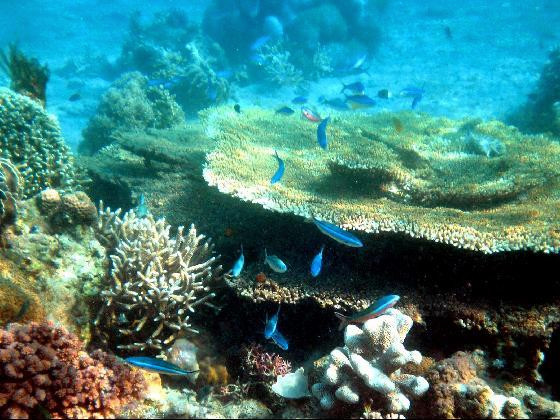 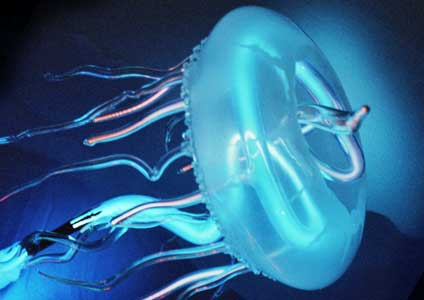 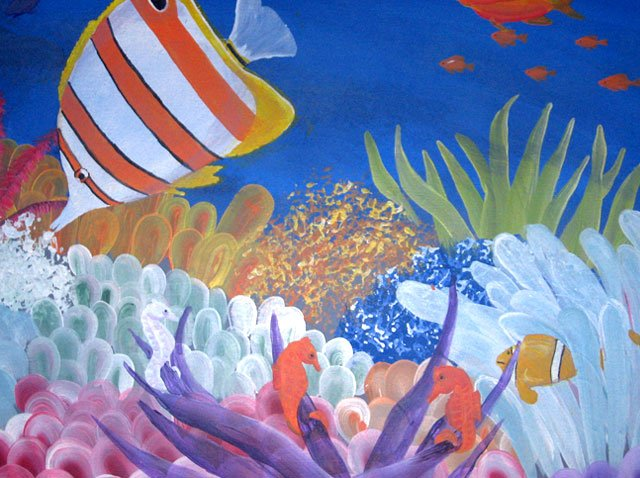 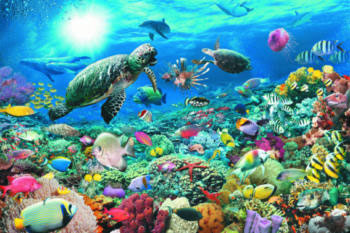 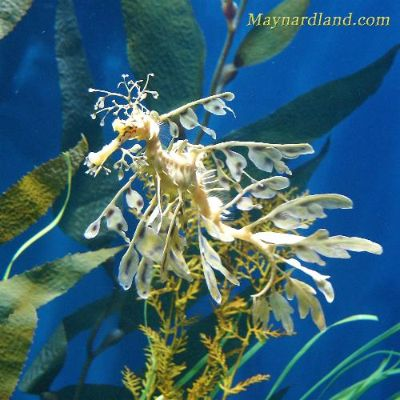 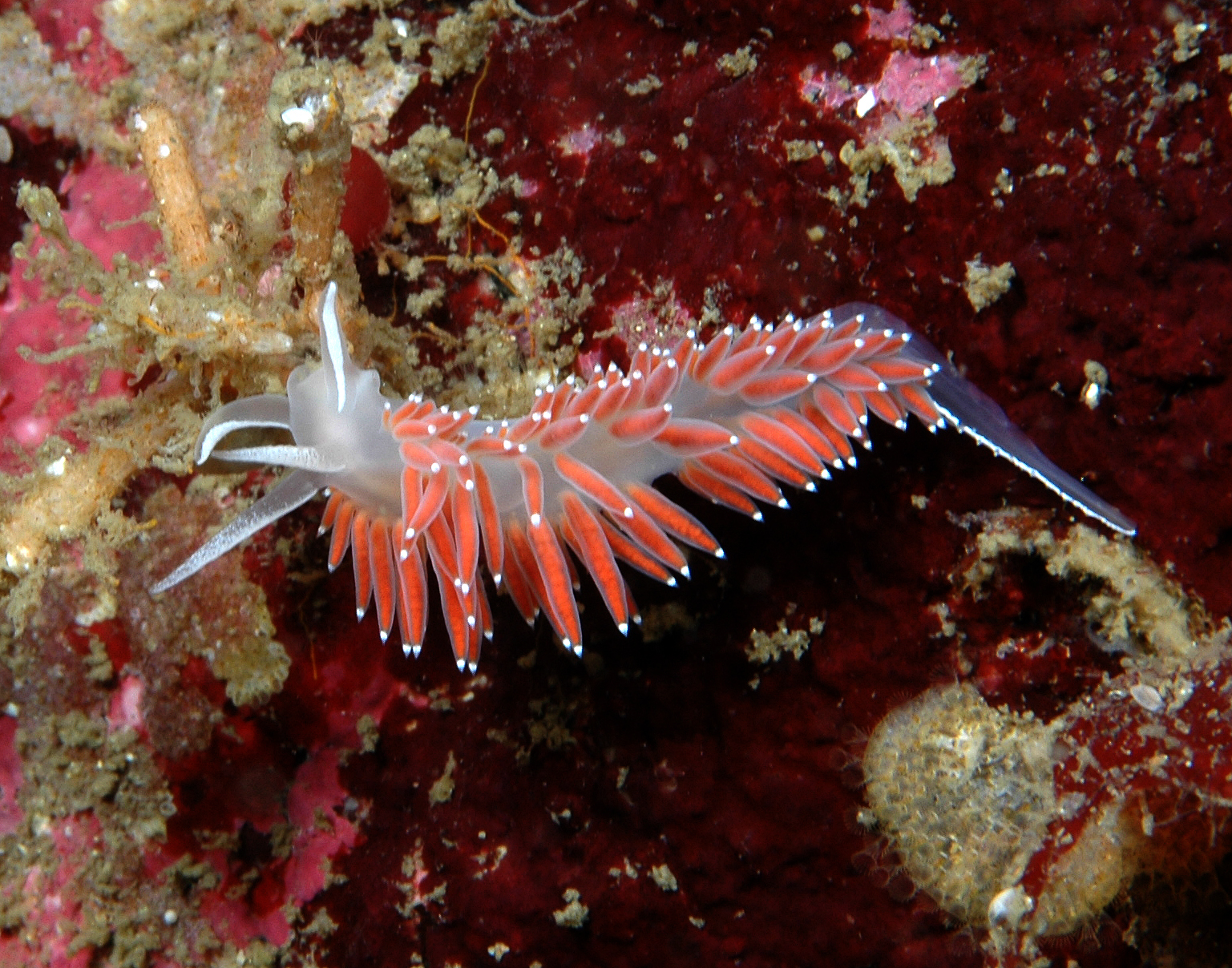 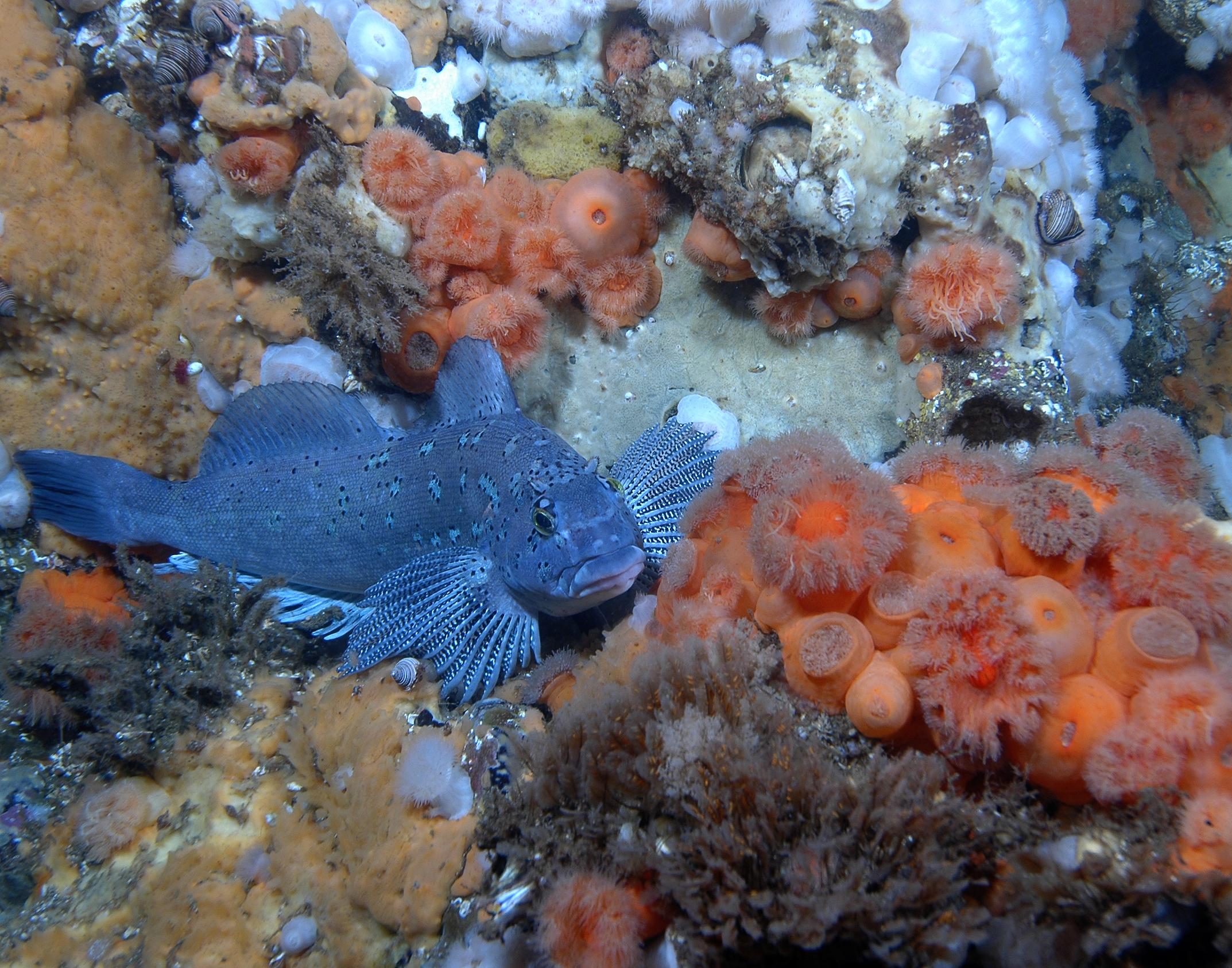 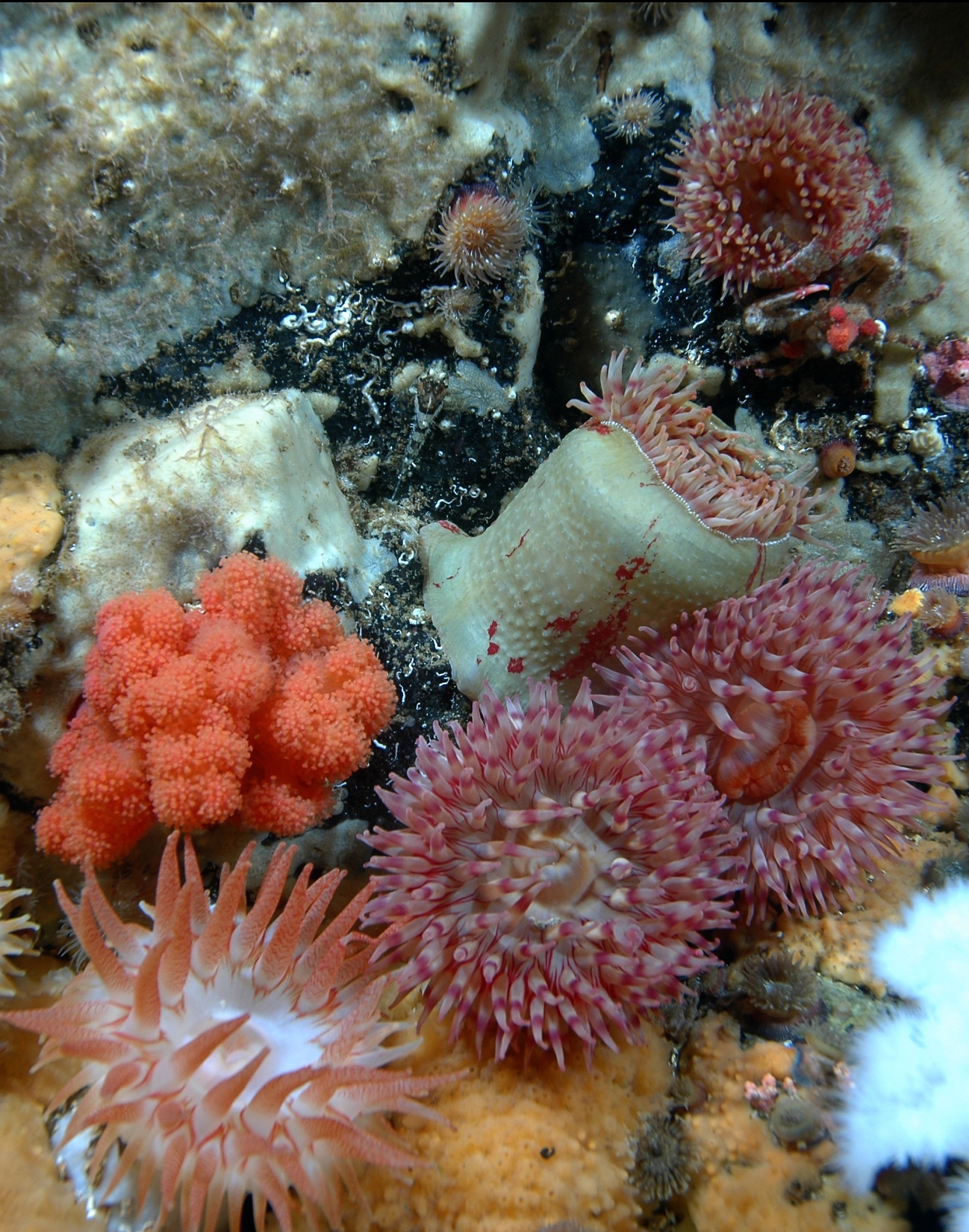 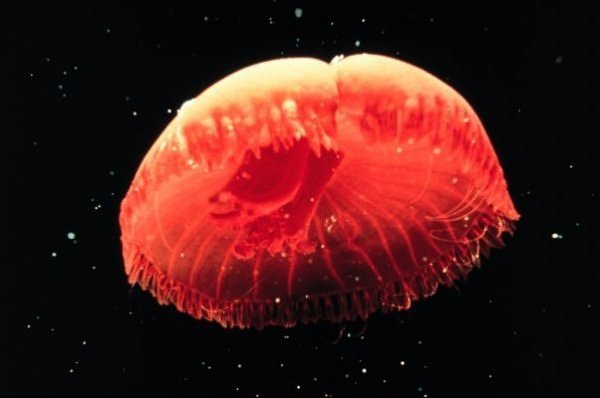 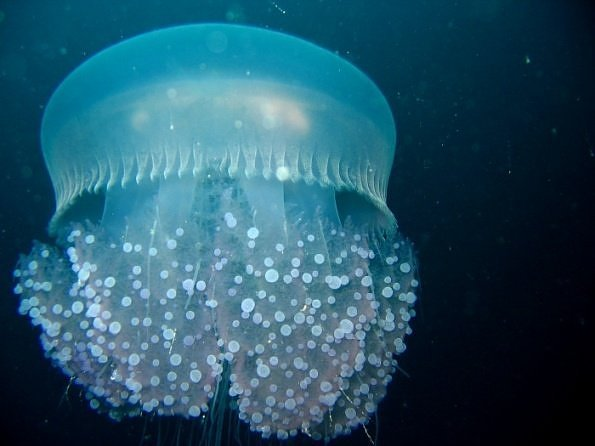 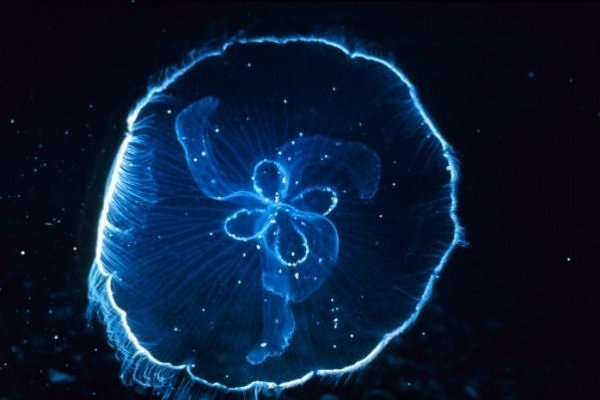 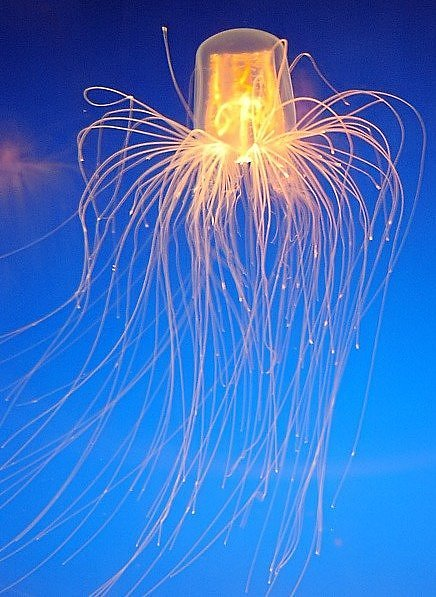 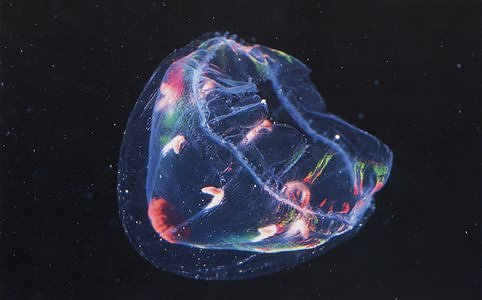 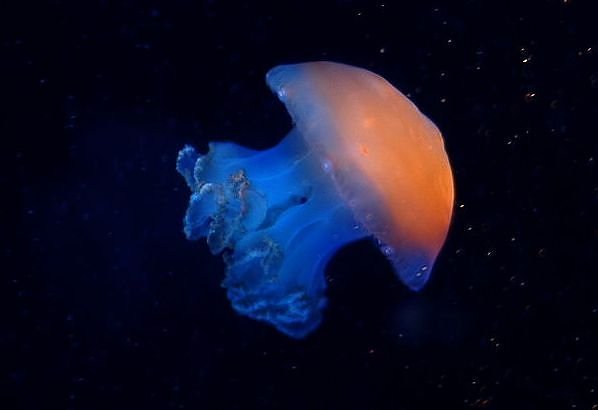 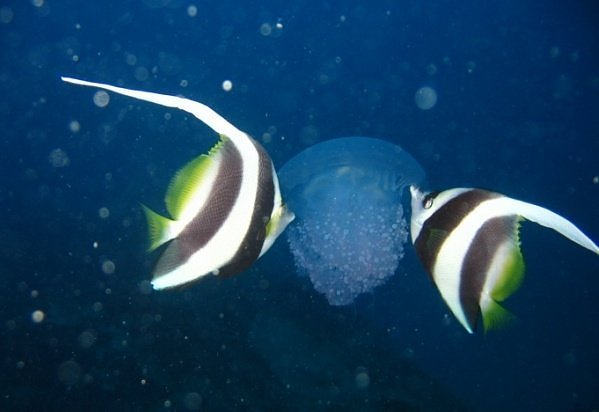 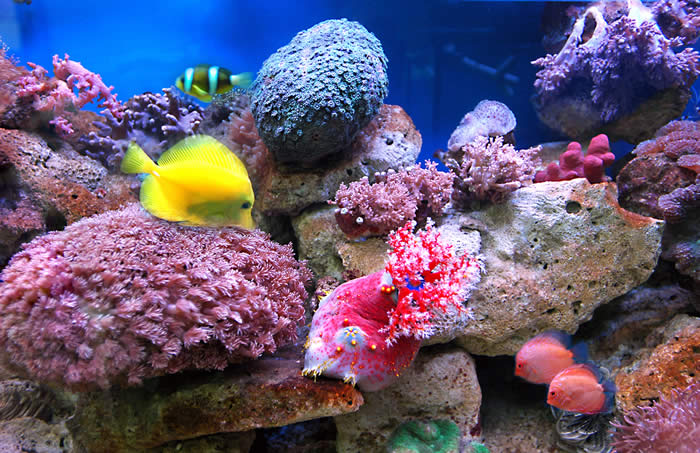 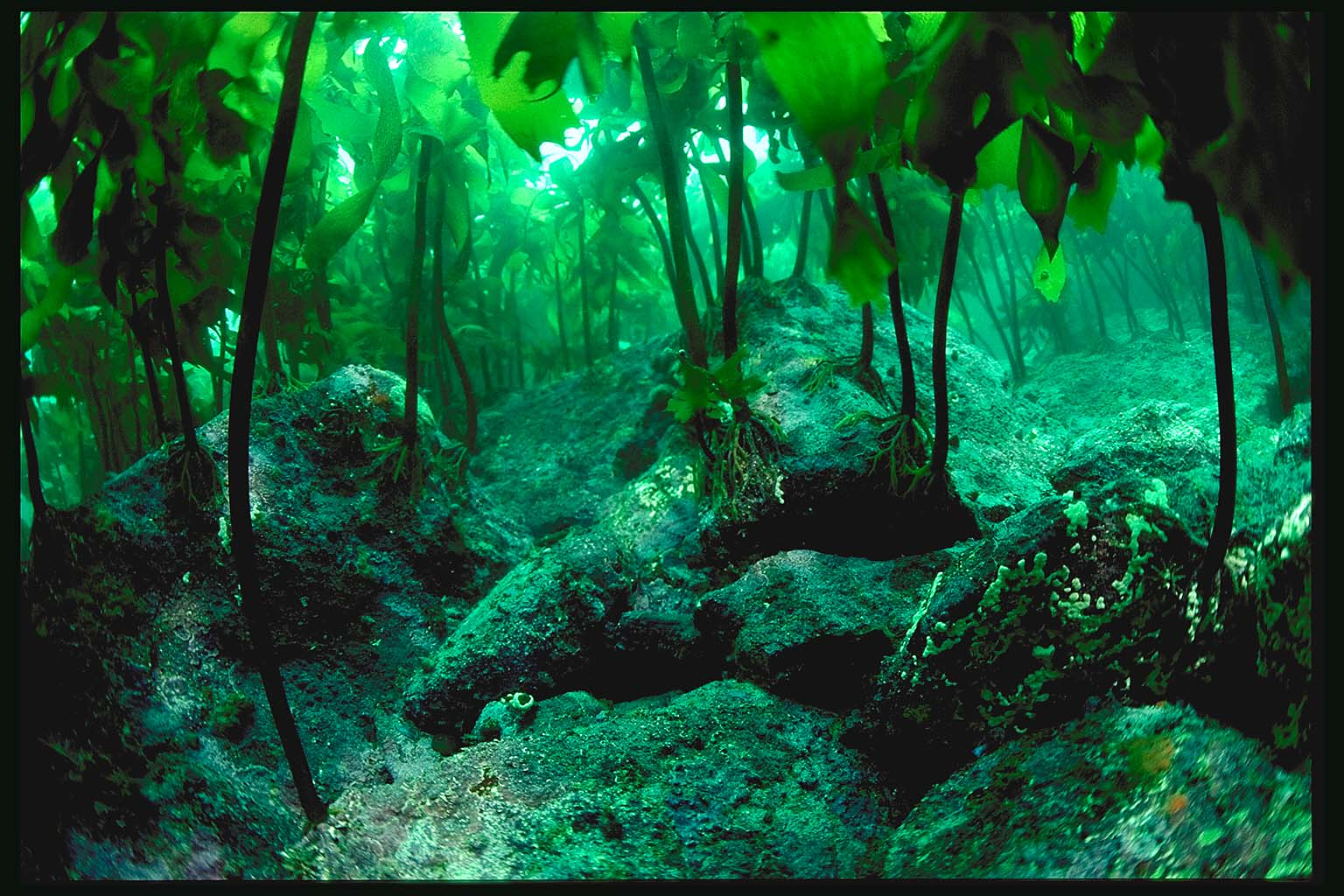 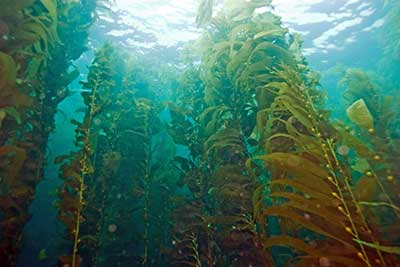 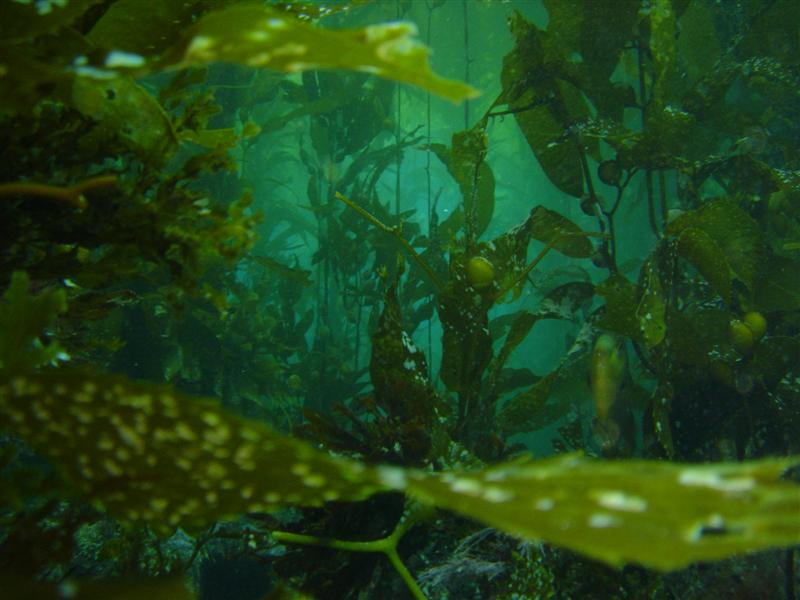 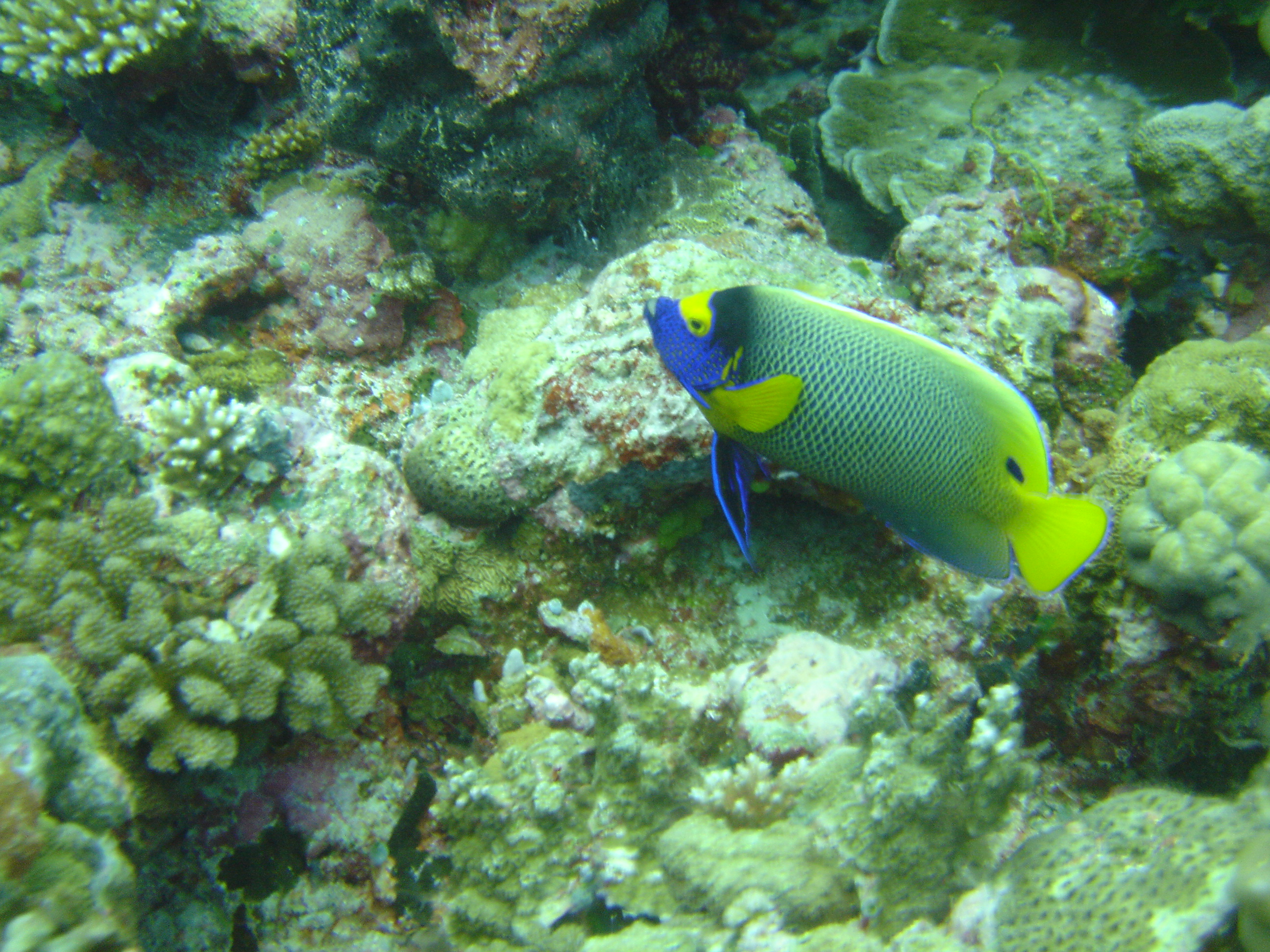 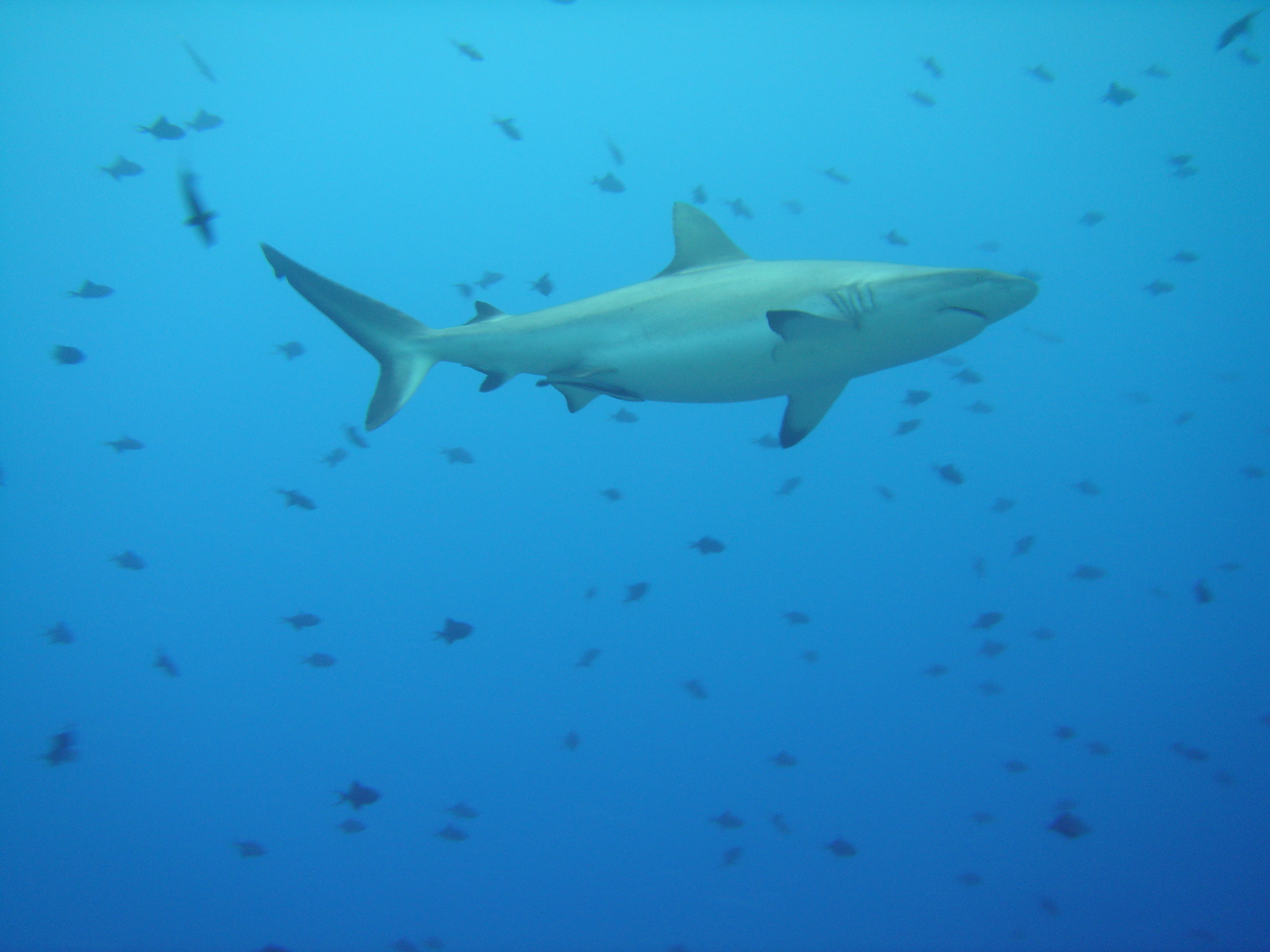 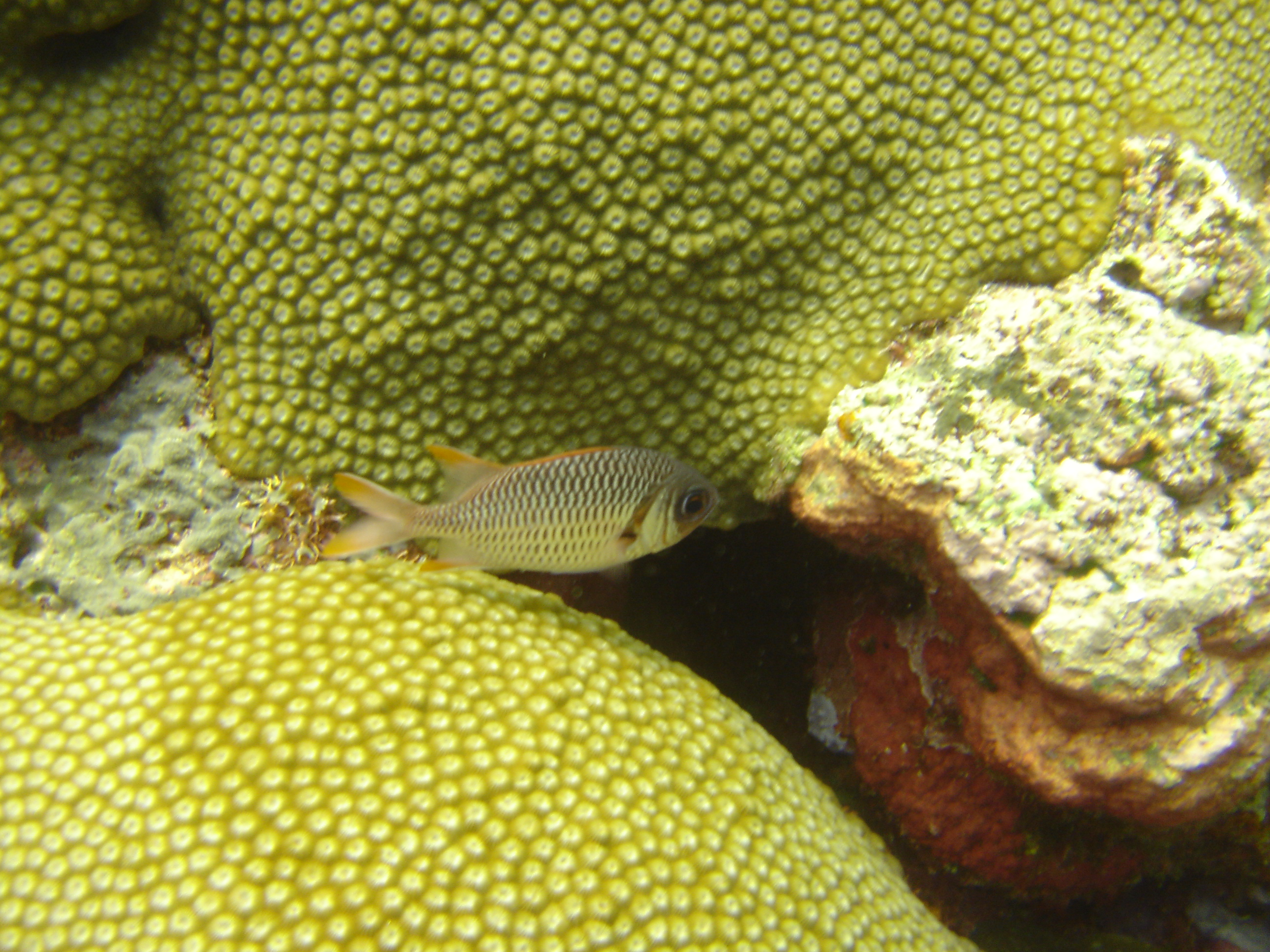 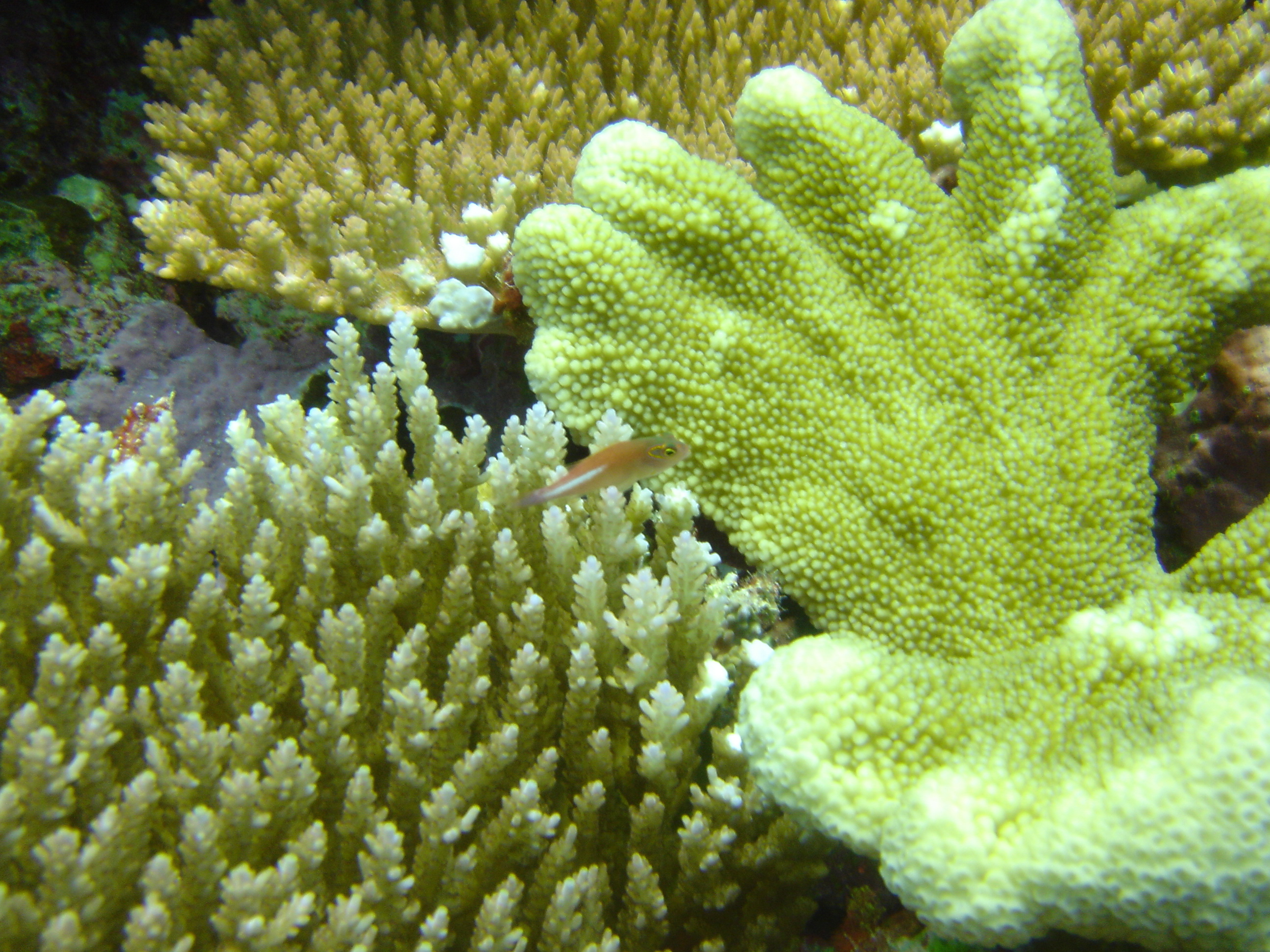 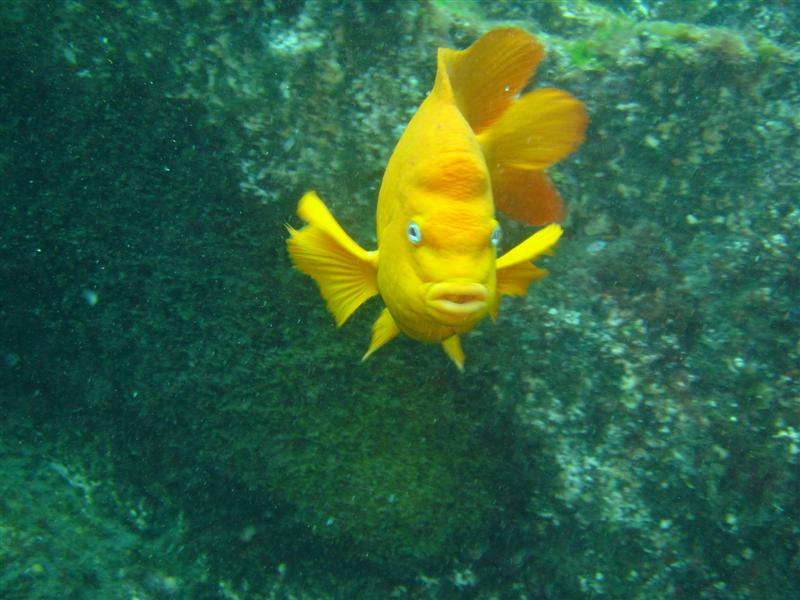